МИНИСТЕРСТВО ОБРАЗОВАНИЯ САМАРСКОЙ ОБЛАСТИгосударственное бюджетное профессиональное образовательное учреждение Самарской области«Отрадненский нефтяной техникум»ФОРМИРОВАНИЕ ПРОФЕССИОНАЛЬНОЙ СОСТАВЛЯЮЩЕЙ У СТУДЕНТОВ СПО НА ЗАНЯТИЯХ ФИЗИКИ
Васильев Кирилл Валериевич,
Преподаватель ГБПОУ «Отрадненский нефтяной техникум»
Направление: «Современные образовательные технологии»
г. о. Отрадный 2024г
Актуальность
Современные образовательные технологии играют ключевую роль в изменении подходов к обучению, делая процесс усвоения знаний более эффективным, доступным и интересным для студентов. В условиях быстро меняющегося мира и стремительного развития науки и техники, методы преподавания физики также претерпевают значительные изменения, связанные необходимостью подготовки молодых рабочих/ специалистов, способных мыслить креативно, решать нестандартные задачи и применять полученные знания и умения в рамках профессиональной подготовки.
Цель
Создание условий для формирования базовых знаний и умений обучающихся на первоначальном этапе профессиональной подготовки в рамках реализации образовательных программ, а главное – мотивации для освоения профессии или профессиональной деятельности.
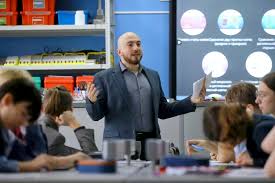 Задачи
Создавать комплексность образовательного процесса.
Стимулировать активное участие в освоении профессиональных навыков.
Визуализировать теоретическое и практическое обучение.
Обеспечивать понятийное формирование методологий профессиональной составляющей согласно профессиональным навыкам.
КЕЙС-МЕТОД
Применение кейс метода позволяет развивать критическое мышление, способности к анализу, принятию решений и командной работе. Такой подход обеспечивает студентов не только теоретическими знаниями, но и практическими навыками и опытом, необходимыми для успешной карьеры в различных областях.
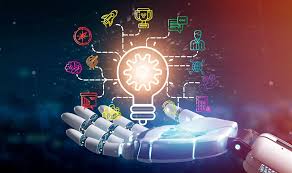 Технологии
В структуру кейса может входить
4.Проведение бинарных лекций (совместно с мастерами производственного обучения)
1.Презентация, ориентированная не только на теоретический материал предмета, но и на практическое применения в профессиональной подготовке;
2.Материал кейса с проработкой нестандартных задач/ решений;
3.Перечень практических заданий для формирования самостоятельной подготовки и проектной деятельности;
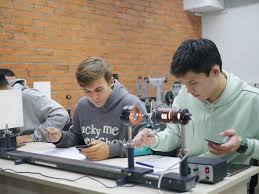 Примеры…
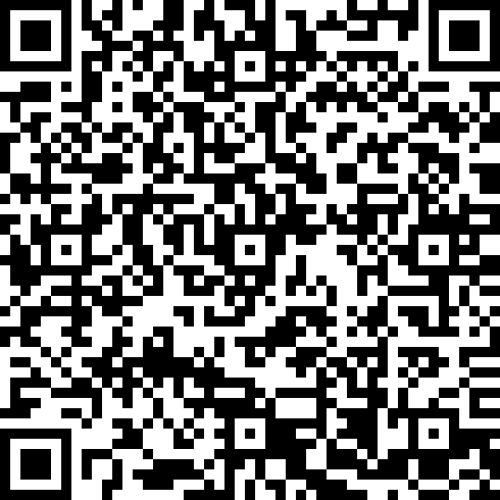